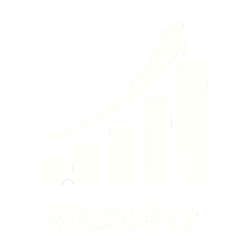 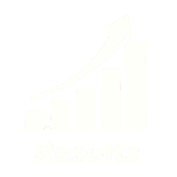 שם קמפיין / פוסטים שבועיים
שם החברה (הלקוח)
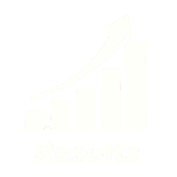 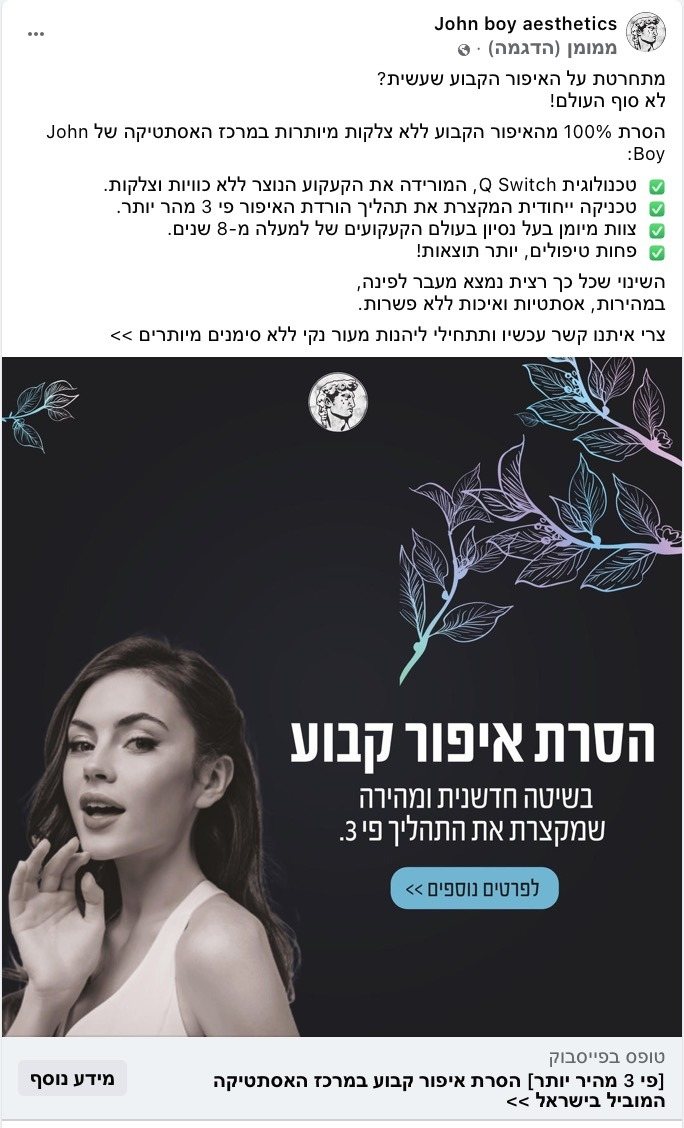 #1
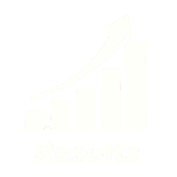 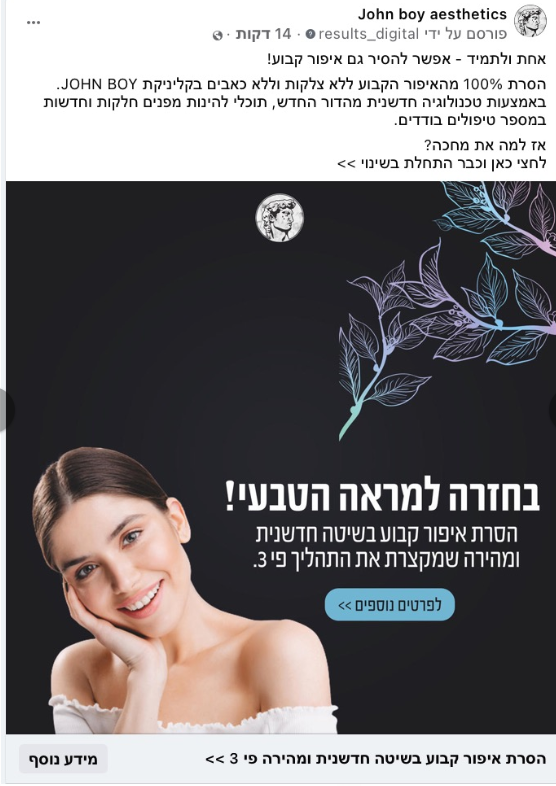 #2
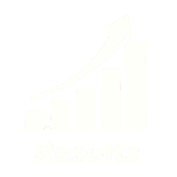 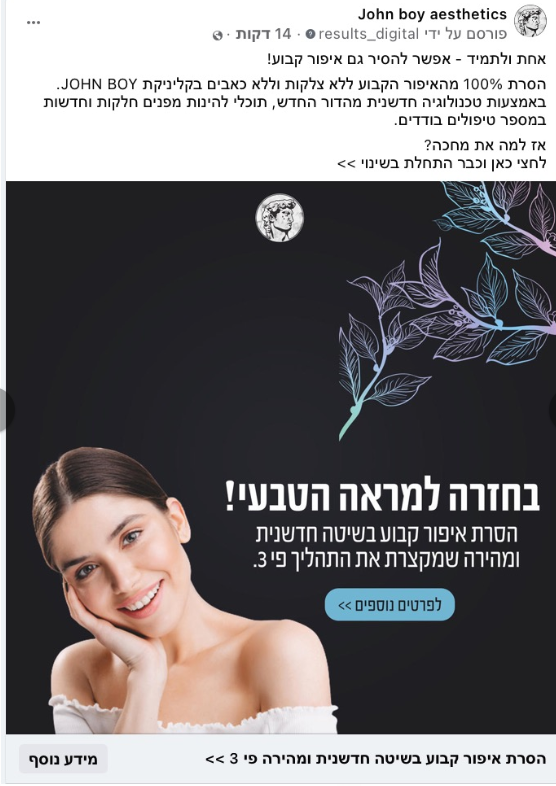 #3
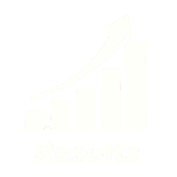 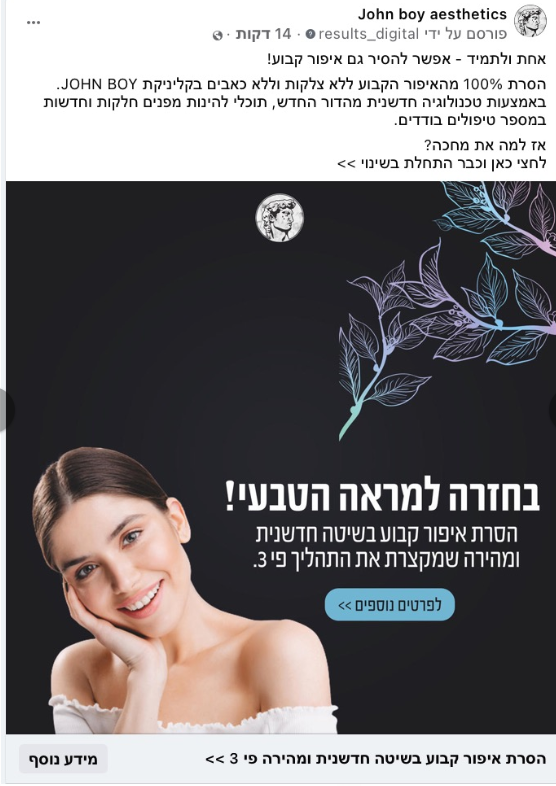 #4
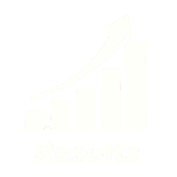 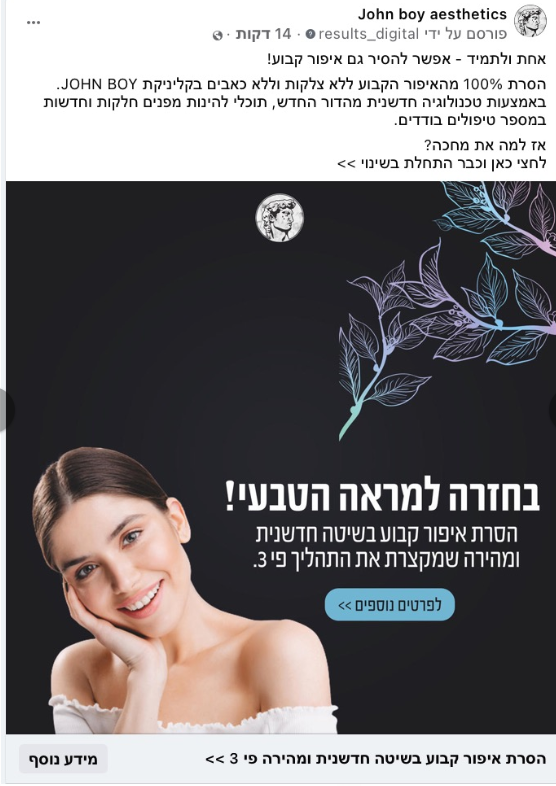 #5